ADMINISTRAR SU VIDA | COMPRENDER LA PUBLICIDAD
EVALUACIÓN DE CAMPAÑA PUBLICITARIA
Integrantes del grupo:
SISTEMA DE CALIFICACIONES:
© 2022 OVERCOMING OBSTACLES
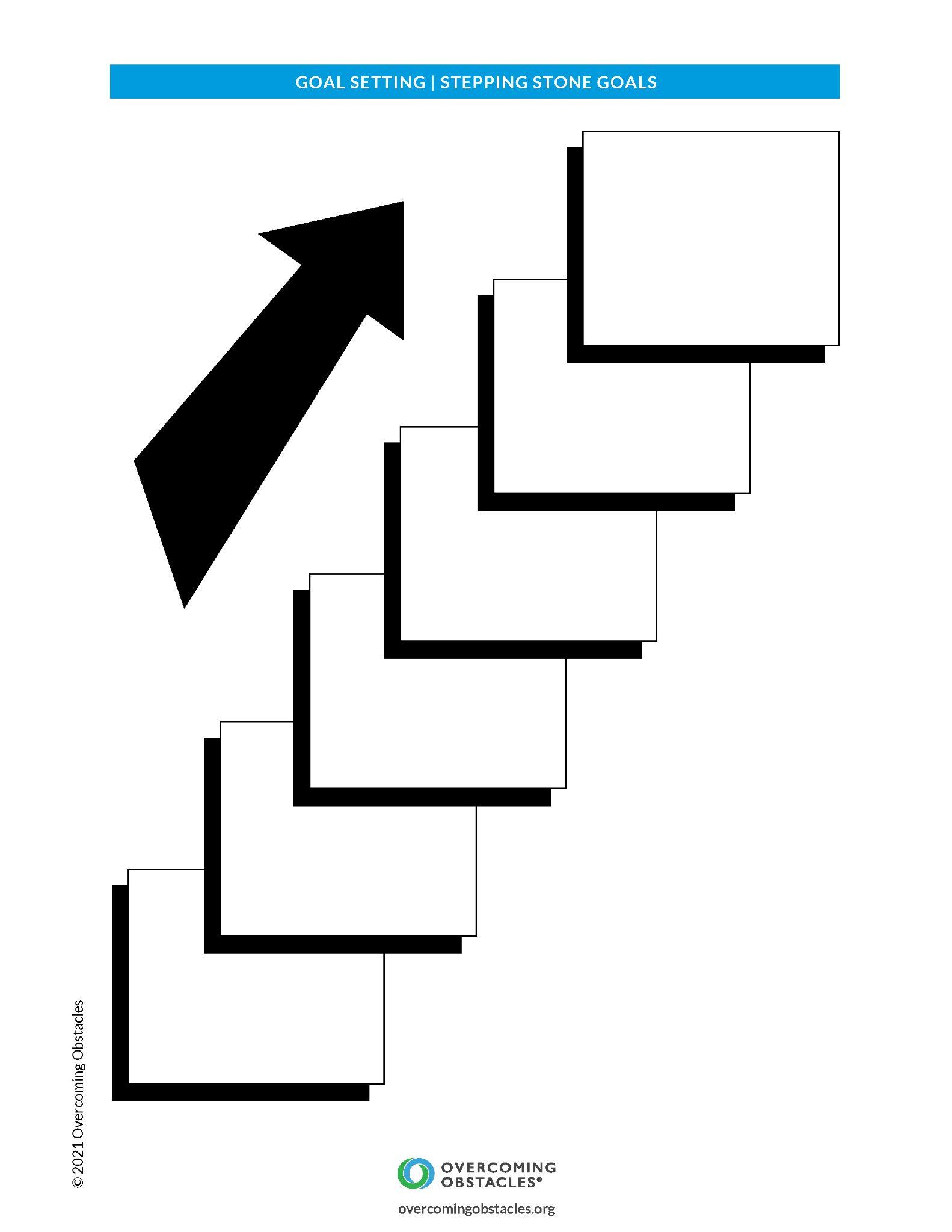